পরিচিতি
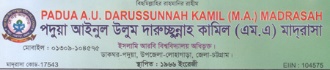 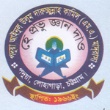 মাহমুদুল হকসহকারি মৌলভী পদুয়া আইনুল উলুম দারুচ্ছুন্নাহ কামিল মাদ্রাসাউপজেলা: লোহাগাড়া, জেলা: চট্টগ্রাম মোবাইল নং ০১৮১৭৭৩৭৮৩২
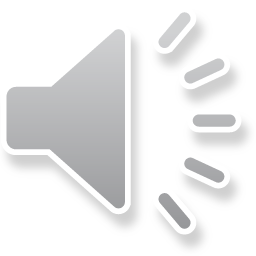 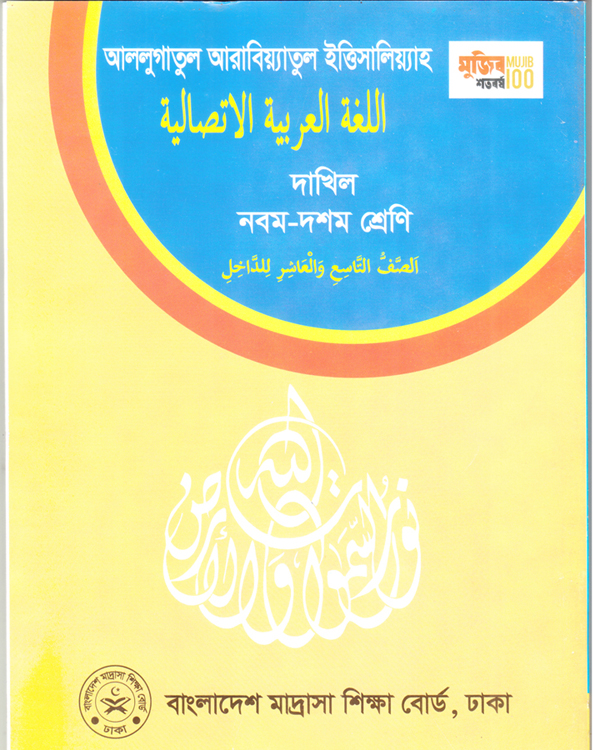 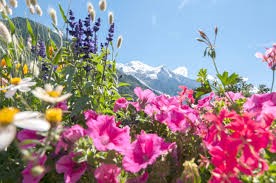 النص المدروس
Mahmudul Huq. Assit: Moulavi
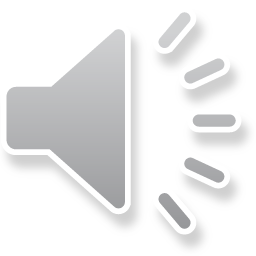 السلام عليكم ورحمة الله وبركاته
اهلا سهلا مرحبا في حصة هذا اليوم
আজকের ক্লাসে সকলকে স্বাগতম
الحمد لله رب العالمين- والصلوة والسلام علي رسوله الكريم وعلي اله واصحابه اجمعين-
 اما بعد:- رب زدني علم
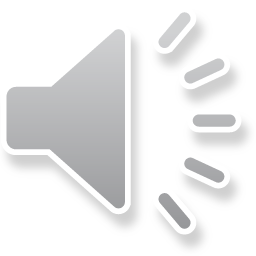 تعارف الدرس
الصف           : التاسع و العاشر للداخل
الموضوع       : اللغة العربية الاتصالية
الوحدة         : الثانية
الدرس         : الاول 
عنوان الدرس : عبقرية سيدنا عمر رضي الله عنه
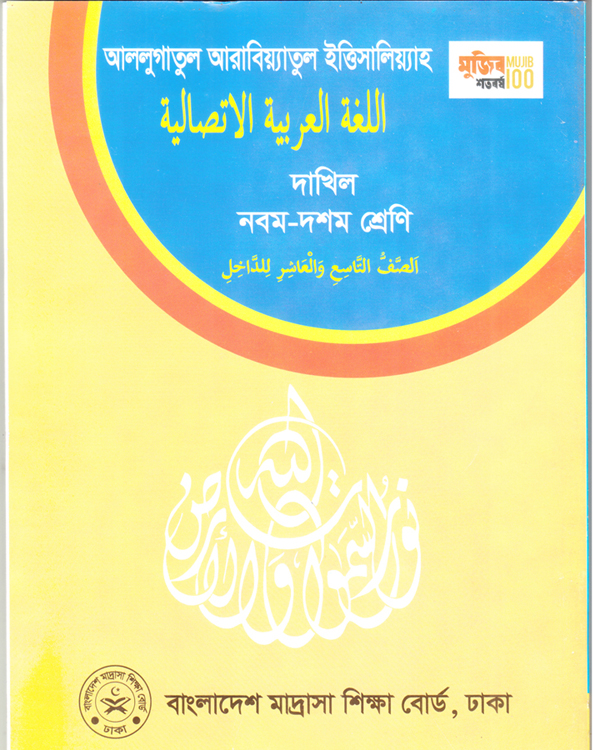 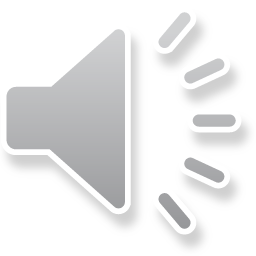 نتيجة الدرس  শিখন ফল
১। শিক্ষার্থীরা আরবী অনুচ্ছেদটি পড়তে পারবে। 
২। হযরত উমর রাঃ এর বীরত্ব ও সাহসিকতা সম্পর্কে জানবে।
৩। উমর রাঃ এর ন্যায়পরায়ণতার নমুনা জানবে। 
৪। আরো জানবে তাঁর ইসলাম গ্রহণের ঘটনা। 
৫।  অবগত হবে ইসলাম বিস্তারের ইতিহাস সম্পর্কে।
1- يقدر الطلاب ان يقرأ العبارة العربية . 
2- يعرف بطولة عمر (رض) وشجاعته .
3- يعرف نموذج العدل لعمر (رض). 
4- ايضا يعرف واقعة قبوله الاسلام .
5- يتعارف تاريخ انتشار الاسلام.
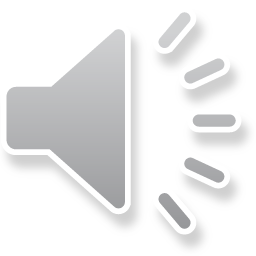 اقرأ النص ثم اجب عن اللأسئلة الملحقة
ان سيدنا عمربن الخطاب  رضي الله عنه ثاني الخلفاء الراشدين وأحد العشرة المشرة بالجنة –
আমাদের নেতা হযরত উমর ইবনে খত্তাব (রঃ) হলেন খুলাফায়ে রাশেদিনের মধ্যে দ্বিতীয় ব্যক্তি এবং জন্নাতের সু-সংবাদপ্রাপ্ত দশ জনের মধ্যে একজন।
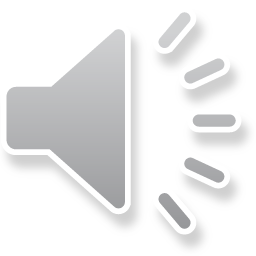 كان مثالا في الشجاعة والشهامة والعدل والانصاف والزهد والاستماتة في ايصال الخير الي كل فرد من افراد الرعية.
তিনি প্রজাগনের প্রত্যেকের নিকট কল্যাণ পৌঁছে দেয়ার ক্ষেত্রে মরণপণ চেষ্টা, অনাড়ম্বরতা, তপস্যা, ইনসাফ, ন্যায়পরায়ণতা, সাহসিকতা ও বীরত্বের দৃষ্টান্ত বা নমুনা ছিলেন।
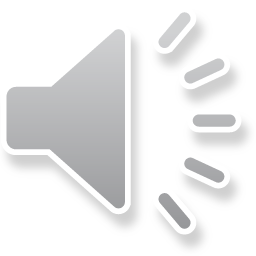 وحياته قدوة للدعاة والعلماء والسياسة ورجال الفكر وقادة الجيوش وحكام الامة وطلاب العلم وعامة الناس–
তাঁর জীবন হলো সাধারণ জনগণ, জ্ঞান অন্বেষণকারী, জাতীর বিচারকবৃন্দ, সেনাপতিবৃন্দ, চিন্তাশীল ব্যক্তিবর্গ, রাজনীতিবিদ্গণ, আলেম-উলামা ও ধর্ম প্রচারকারীদের জন্যে অনুকরণীয় দৃষ্টান্ত স্বরূপ।
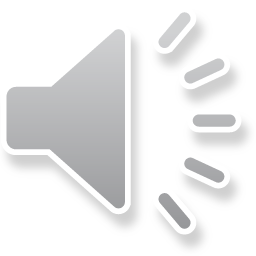 لعلهم يستفيدون بها في حياتهم ويقتدون بها في اعمالهم فيكرمهم الله بالفوز في الدارين -
যেন তারা তাদের জীবনে এর (তাঁর জীবনের) দ্বারা উপকার লাভ করতে পারেন এবং তারা তাঁর জীবনকে তাদের কাজকর্মে অনুসরণ করে থাকেন। ফলে আল্লাহ তা’য়ালা তাদেরকে উভয় জগৎ তথা দুনিয়া ও আখেরাতে সফলতার দ্বারা সম্মানিত করেন।
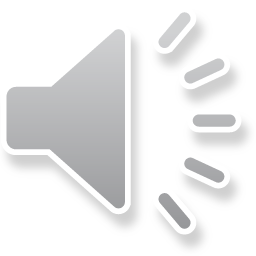 اجب عن الاسئلة التالية
الف : من هو عمر بن الخطاب رضي الله عنه ؟


 الجواب : عمر بن الخطاب رضي الله عنه هو ثاني الخلفاء الراشدين وأحد العشرة المبشرة بالجنة – وكان متصفا بصفة العدالة والانصاف والشجاعة والطولة.		  

ب : بين بعض اوصاف عمر بن الخطاب (رض-) ؟ 


الجواب : كان عمر بن ا لخطاب رضي الله عنه مثالا في الشجاعة والشهامة والعدل والانصاف والزهد والاستماتة في ايصال الخير الي كل فرد من افراد الرعية.
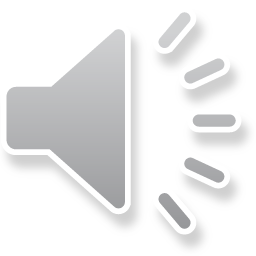 ج : من هم يستفيدون من حياة عمربن الخطاب رضي الله عنه ؟


الجواب : يستفيد الدعاة والعلماء والسياسيون ورجال الفكر وقادة الجيوش وحكام الامة وطلاب العلم وعامة الناس من حياة عمر بن الخطاب رضي الله عنه افادة تامة.

 د : من هم يحتاجون الي علموم عمر بن الخطاب وافكاره ؟  

الجواب : ان طلاب العلم يحتاجون الي علوم عمر بن الخطاب وافكاره ومعارفه .
هات الالفاظ المرادفة للكلمات التالية 
الراشدين – المبشرة – الشجاعة – الشهامة .
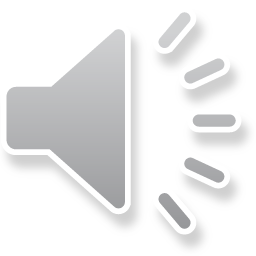 استخرج الافعال من النص :
الجواب :
استخراج الافعال من النص : 
كان - رضي – يستفيدون – يقتدون – يكرم -
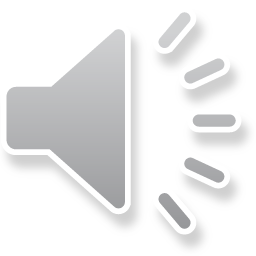 استخرج الاسماء من النص :
الجواب :
استخراج الاسماء من النص:
 
سيد – الخطاب – الخلفاء – احد – العشرة – المبشرة – الجنة – الشجاعة – الشهامة – العدل – الانصاف – الزهد – الاستماتة – فرد – افراد – الرعية – حياة – قدوة – العلماء – السياسيين – رجال – الكفر – الجيوش – الامة – طلاب – العلم – الناس – اعمال – الفوز – الدارين .
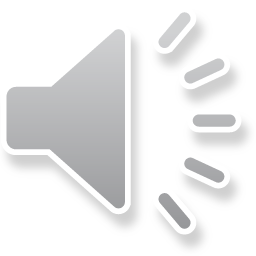 الواجب المنزلي :
اكتب صحيحا اذا كانت العبارة صحيحا او خطأ اذا كانت العبارة خاطئة  مع تصحيح الخطأ :
1- ان عمر بن الخطاب (رض-) هو ثاني الخلفاء الراشدين .
2- كانت حياة عمر بن الخطاب (رض-) قدوة للدعاة العلماء والسياسيين .
3- ان حكام الامة وقادة الجيوش يقتدون بحياة عمر بن الخطاب (رض-) في اعمالهم .
4- لقد كان سيدنا عمر (رضي الله عنه) رحلا ربانيا بحق .
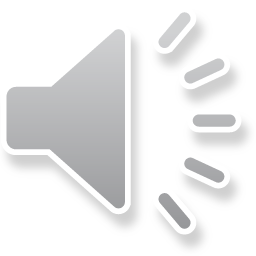 شكرا جزاكم الله خيرا
ارجو لقائكم في حصة اخري 
انشاء الله عز و جل.
السلام عليكم ورحمة الله وركاتة
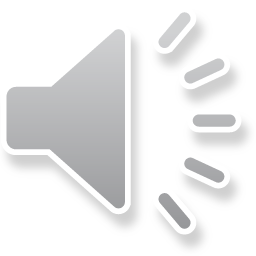